HÓA HỌC LỚP 11
HÓA HỌC 11
KIỂM TRA BÀI CŨ
Câu 1: Tên thay thế của CH3CHO là
  A. anđehit axetic 			B. etanal               
  C. etanol			  		D. axetanđehit
Câu 2: Dãy gồm các chất đều tác dụng với dung dịch AgNO3 trong NH3 là: 
  A. anđehit axetic, but-1-in, etilen.      B. anđehit axetic, axetilen, but-2-in.
  C. anđehit axetic, propin, axetilen      D. anđehit fomic, axetilen, etilen.
KIỂM TRA BÀI CŨ
HÓA HỌC 11
Câu 3: Chất nào sau đây tham gia phản ứng tráng bạc?
  A. axetilen	 B. propanal               C. etanol	     D. but-2-in
Câu 4: Cho dung dịch chứa 8,7 gam propanal tác dụng hết với dung dịch AgNO3 trong NH3, thu được m gam Ag kết tủa. Giá trị của m là
  A. 32,4		   B. 34,2                      C. 16,2                D. 64,8
t0
2
3
2
2
C2H5     CHO  +   AgNO3 +   NH3 + H2O
C2H5     COONH4 +   Ag  +   NH4NO3
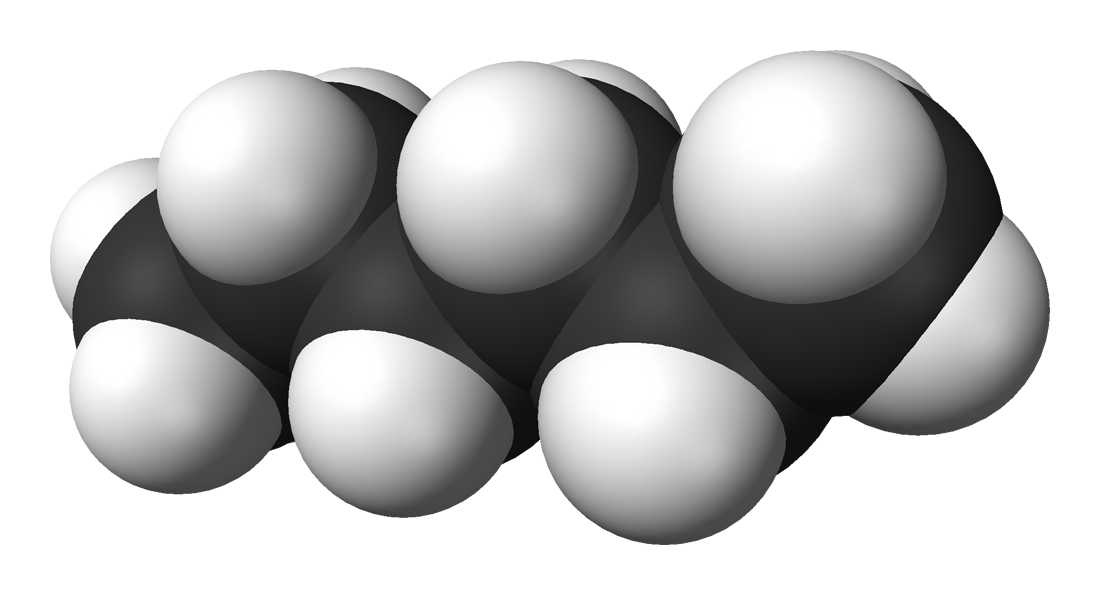 HÓA HỌC LỚP 11
BÀI 44
ANĐEHIT – XETON
(TIẾT 2)
HÓA HỌC 11
Bài 44     ANĐEHIT – XETON (tiết 1)
ĐỊNH NGHĨA, PHÂN LOẠI, DANH PHÁP
NỘI DUNG KIẾN THỨC
ĐẶC ĐIỂM CẤU TẠO. TÍNH CHẤT VẬT LÍ
TÍNH CHẤT HÓA HỌC
ĐIỀU CHẾ
ỨNG DỤNG
HÓA HỌC 11
MỤC TIÊU
HÓA HỌC 11
Bài 44     ANĐEHIT – XETON (tiết 2)
IV. Điều chế
oxi hóa ancol bậc I thu được anđehit tương ứng
1. Từ ancol:
t0
R    CH2OH
+  CuO
R    CHO  + H2O  + Cu
t0
CH3    CH2OH
+  CuO
CH3   CHO  + H2O  + Cu
2. Từ hiđrocacbon
HCHO:
t0, xt
CH4
+  O2
HCHO  + H2O
2
CH3CHO:
2
t0, xt
C2H4
+  O2
CH3CHO
Hg2+, H+, 800C
C2H2
+  H2O
CH3CHO
Bài 44     ANĐEHIT – XETON (tiết 2)
HÓA HỌC 11
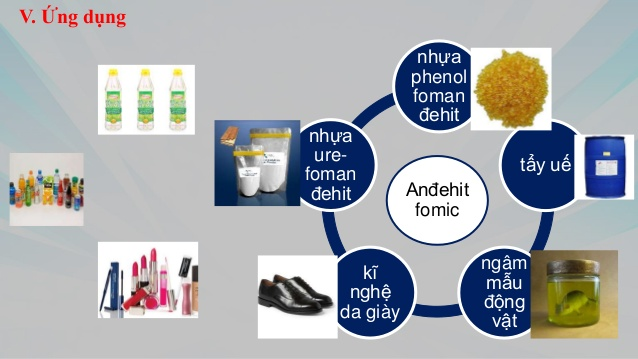 Dung dịch của fomanđehit trong nước có nồng độ 37- 40% 
gọi là fomalin (fomon)
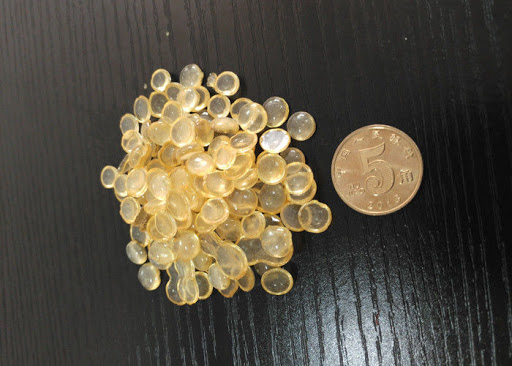 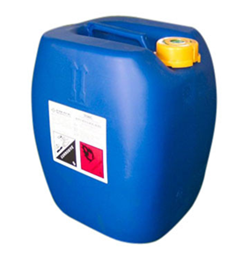 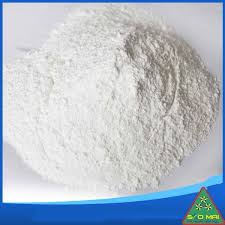 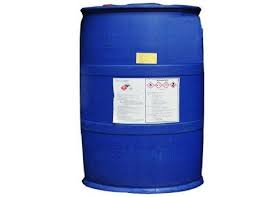 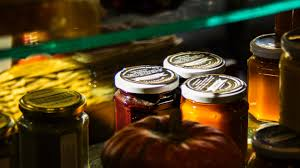 axit axetic
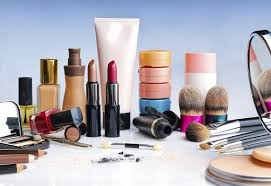 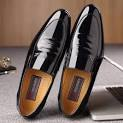 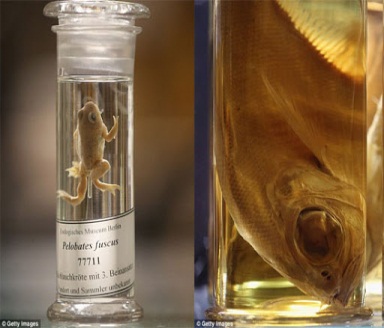 HÓA HỌC 11
Bài 44     ANĐEHIT – XETON (tiết 2)
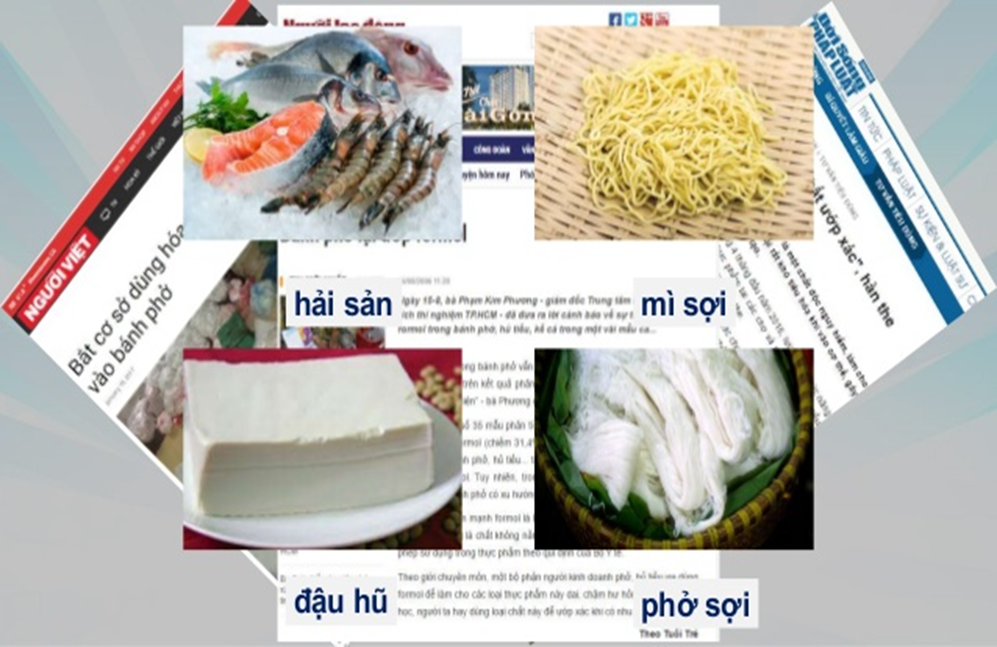 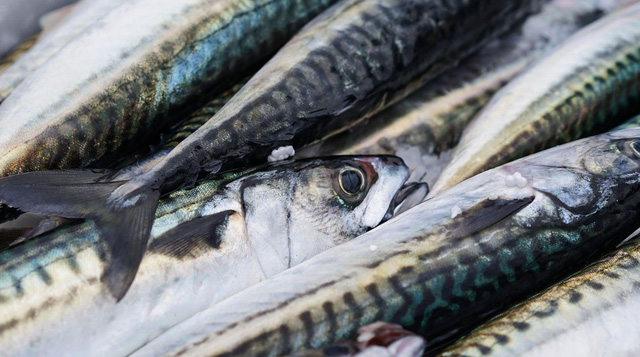 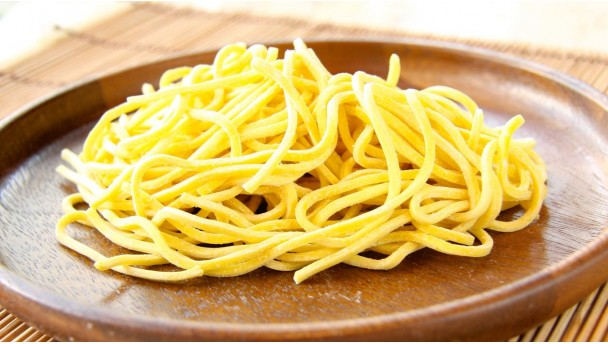 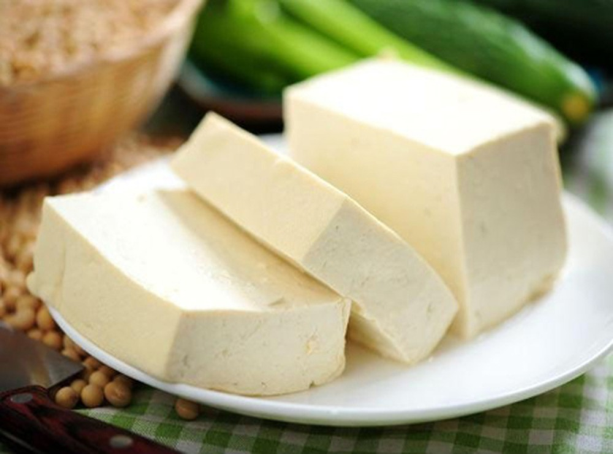 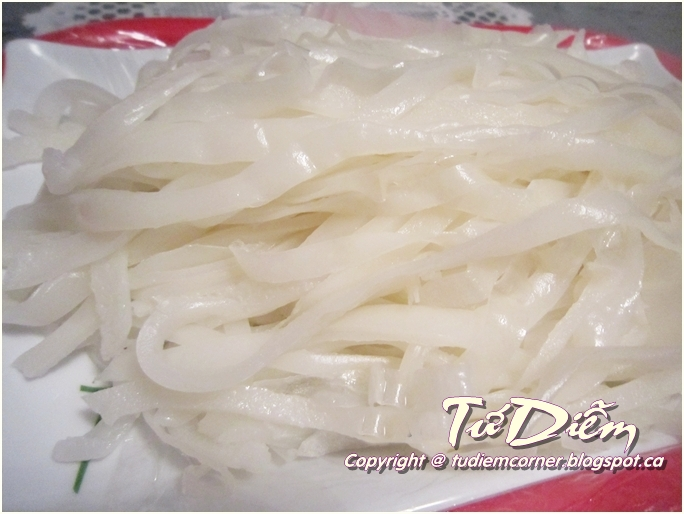 BÀI TẬP CỦNG CỐ
Câu 1: Nhận xét nào sau đây không đúng?
Anđehit no, đơn chức, mạch hở có CTPT chung là CnH2nO (n ≥ 1).
Anđehit là hợp chất có cả tính khử và tính oxi hóa.	
C.  Anđehit cộng hiđro tạo thành ancol bậc hai.		
D.  Fomalin là dung dịch của fomanđehit trong nước có nồng độ 37- 40%.
BÀI TẬP CỦNG CỐ
Câu 2: Cho dãy biến hóa sau:
   

Hai chất X, Y lần lượt là
A. C2H4; C2H6			        B. C2H6; CH3CH2OH	
C. CH3CH2OH; C2H4		        D. C2H4; CH3CH2OH
4
6
CH3CHO
Y
X
3
C2H2
5
X
1
CH3CHO
2
Pd/PbCO3
Ni, t0
CH3CH2OH
CH3CHO  +  H2
C2H2+  H2
C2H4
4)
1)
t0
t0, xt
2
2
t0
CH3CH2OH + CuO
+  O2
C2H4
CH3CHO + Cu + H2O
5)
CH3CHO
2)
H2SO4 đặc
Hg2+, H+, 800C
C2H2
+ H2O
CH3CH2OH
CH3CHO
3)
CH2=CH2  + H2O
6)
1700C
BÀI TẬP CỦNG CỐ
Câu 3: Dãy gồm các chất đ­ược sắp xếp theo chiều tăng dần nhiệt độ sôi là
A. CH3CHO; C2H5OH; C2H6		B. C2H6; C2H5OH; CH3CHO	
C. CH3CHO; C2H6; C2H5OH		D. C2H6; CH3CHO; C2H5OH
BÀI TẬP CỦNG CỐ
Câu 4: Hỗn hợp X gồm hai anđehit no, đơn chức, đồng đẳng kế tiếp. Cho 0,1 mol X tác dụng hết với dung dịch AgNO3 trong NH3 dư, thu được 34,56 gam Ag. % số mol của anđehit có khối lượng phân tử lớn hơn trong X là  
   A. 40%		  B. 60%		    C. 30%		       D. 50%
Lời giải
HCHO        CH3CHO
a (mol)          b (mol)
HCHO
4Ag
CH3CHO
2Ag
3,2
a   →         4a
b   →         2b
a = 0,06
a  +  b  = 0,1
Có  HCHO
b = 0,04
4a  +  2b  = 0,32
anđehit còn lại là CH3CHO
% số mol (CH3CHO) =
40%
BÀI TẬP CỦNG CỐ
Câu 5: Đốt cháy hoàn toàn anđehit X, thu được thể tích khí CO2 bằng thể tích hơi nước (trong cùng điều kiện nhiệt độ, áp suất). Khi cho 0,01 mol X tác dụng với một lượng dư dung dịch AgNO3 trong NH3  thì thu được 0,04 mol Ag. X là 
   A. anđehit fomic. 		B. anđehit không no, mạch hở, hai chức.                                        
   C. anđehit axetic. 		D. anđehit no, mạch hở, hai chức.
Lời giải
t0
n
n
O2
CnH2nO  +
CO2  +
H2O
X là anđehit no, đơn chức, mạch hở
0,01 :  0,04  =  1 :  4
X là HCHO
BÀI TẬP CỦNG CỐ
Câu 6: Cho 0,1 mol anđehit X tác dụng với lượng dư dung dịch AgNO3 trong NH3, đun nóng thu được 43,2 gam Ag. Hiđro hoá hoàn toàn X thu được Y, biết 0,1 mol Y phản ứng vừa đủ với 4,6 gam Na. Công thức cấu tạo thu gọn của X là 
     A. HCHO.                      		B. CH3CHO.              
    C. OHC-CHO.                		D. CH3CH(OH)CHO
Lời giải
trong ancol Y có 2 nhóm -OH
0,1 :  0,4  =  1 :  4
trong anđehit X có 2 nhóm -CHO
X là HCHO hoặc OHC-CHO
hiđro hóa
X là OHC-CHO
ancol Y
anđehit X
BÀI TẬP CỦNG CỐ
Câu 7: Cho 0,45 mol một anđehit mạch hở X phản ứng với lượng dư dung dịch AgNO3 trong NH3, thu được 97,2 gam Ag. Mặt khác, khi cho X phản ứng với H2 dư (xúc tác Ni, to) thì 0,25 mol X phản ứng hết với 0,5 mol H2. Chất X có công thức chung là 
    A. CnH2n(CHO)2 (n ≥ 0).                       B. CnH2n+1CHO (n ≥0). 
    C. CnH2n-1CHO(n ≥ 2).                          D. CnH2n-1CHO(n ≥ 1).
Lời giải
X là anđehit đơn chức
0,45 :  0,9  =  1 :  2
trong X có 2 liên kết pi
0,25 :  0,5  =  1 :  2
(n ≥ 2)
X là CnH2n-1CHO
BÀI TẬP CỦNG CỐ
Câu 8: Hiđrat hóa 10,4 gam axetilen với xúc tác HgSO4 trong môi trường axit, đun nóng. Cho toàn bộ các chất hữu cơ sau phản ứng vào một lượng dư dung dịch AgNO3 trong NH3 thu được 88,32 gam kết tủa. Hiệu suất phản ứng hiđrat hóa axetilen là
  A. 80%.		B. 70%.		C. 92%.		D. 60%.
Lời giải:
AgNO3/NH3
= 10,4 : 26 = 0,4 (mol)
CH3CHO
2Ag↓
x    →                            2x
Gọi số mol C2H2 tham gia phản ứng là x (mol)
AgNO3/NH3
C2H2
C2Ag2↓
Hg2+, H+, 800C
C2H2
+ H2O
CH3CHO
(0,4 – x)     →          (0,4 – x)
x                       →                    x
88,32 = 2x.108 + (0,4-x). 240
Hai chất hữu cơ sau pư gồm :
→ x = 0,32 (mol)
CH3CHO : x (mol) 
C2H2 dư   : (0,4 – x) (mol)
80%
H =
Xin chào và hẹn gặp lại các em!